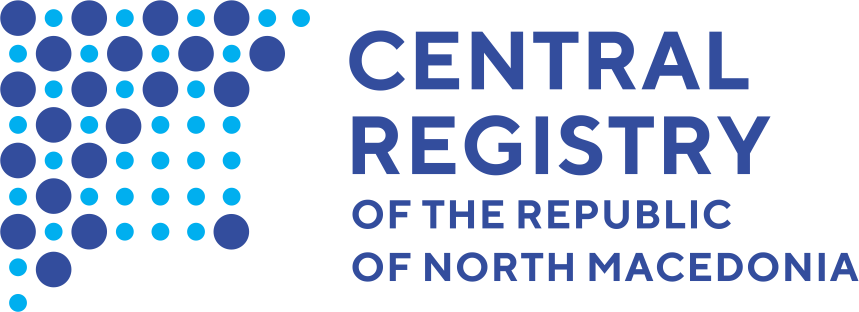 Establishing aBeneficial Ownership Register Data verification
Ljubinka Andonovska
Central Register of the Republic of N. Macedonia
Legal FrameworkKey Elements
Deadlines
90 days for existing entities
8 days from incorporation
8 days from any change
Mandatory Data
Personal data on the BO
Nature and extent of ownership/control
The Register – Legal and Policy Considerations
end-to-end electronic
notice-based
liberal filing capability
interoperability for sourcing data
public
data in optimal format
future-proof
Definition of Beneficial Owner
25% threshold; direct/indirect ownership or control
Senior manager in case no one fits the definition
Sanctions and consequences
Inability to establish a client relationship with an obliged entity/suspension of a client relationship
Monetary fines (dissuasive?)
Scalable filing tariff
Filing Obligations & Exceptions
Companies, NGOs, foundations, [trusts]
Exceptions for: sole traders, LEs in liquidation/ bankruptcy, listed companies, budget users
Data quality by design
Public register
Data sourcing
Obliged entities
FIU
Data Access
What does the public do with the information?
1
2
3
On Inquiry
online
Automatic Exchange of Information
Central Register counters
Obliged entities
Competent Authorities
General public
FIU
Banks (clearing house)
Other obliged entities
Competent Authorities
General public
Interoperability
crucial for data quality

first public service in the country to establish interoperability

API in filing AND in information issuing (reducing administrative burden)

documentation and system alignment
sourcing LE info

recognizing exempt categories
What about foreigners…?
Data Use – API w/ Banks
What about entities that never come in contact with an obliged entity…?
The heavy artillery for BO data verification
Mandatory to enter search basis (predefined list)

Data received at cut-off date for all clients

Incorporate this new information within their own client applications
Information 
by LE
Information 
by BO
Filing history by LE and 
by BO
Summary of changes by date
Data Use – FIU
Risk 
Scoring
User privileges: 
FIU – data processing for risk calculation
obliged entities – obtaining level of risk for clients
3-5 risk levels for each LE (configurable)
Risk assessment criteria
	combination of legal and beneficial ownership data (offshore, frequency of changes, natural person related to mult. LEs); PEP status
Service to provide all LEs at a given risk category

Service to return a list with all LEs with a risk re-categorization on a daily basis
Key Lessons Learned
THANKS!
Do you have any questions?

ljubinka.andonovska@crm.org.mk 
crm.org.mk